The Home Front
Lesson starter:
How did the government protect people during World War II?		
Write as many points as you can.
Learning Intention
Understand how the government tried to protect the people of Britain during the war. 
Evaluate the success of these measures.
Success Criteria…
I can describe how the government tried to protect the people of Britain.
I can evaluate how successful these measures were by completing a table with details, plus the positives and negatives of each point.
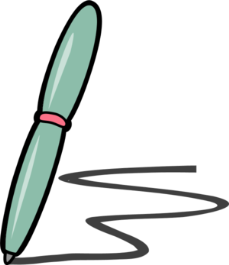 Task One
Take a whole page in your jotter and copy the following table:
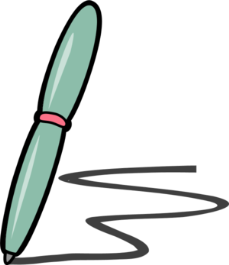 Task One
As we go through the following slides, you need to do the following:
Add 2 points of information for each section
Add at least 1 positive aspect of the protection method
Add at least 1 negative aspect of the protection method
Rationing
One person’s weekly allowance
Hitler’s submarines surrounding Britain meant food could no longer be shipped in
Rations were introduced to make sure everyone had a fair share
Fruit and vegetables were not rationed but were in short supply
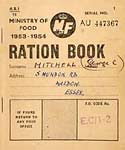 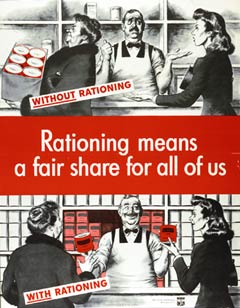 Rationing games
Propaganda
The government tried to control the British population through powerful propaganda
An example was the ‘Dig for Victory’ campaign
It convinced people to use any free space to grow fruit and veg so there would be no food shortages
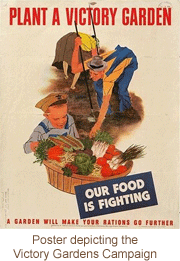 The Blackout
The Blackout was introduced to try and confuse German Luftwaffe bombers
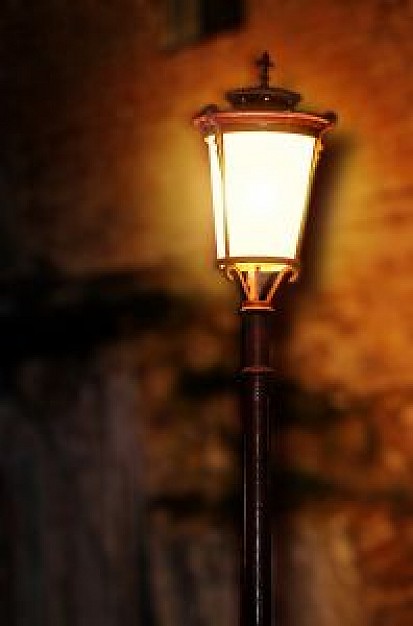 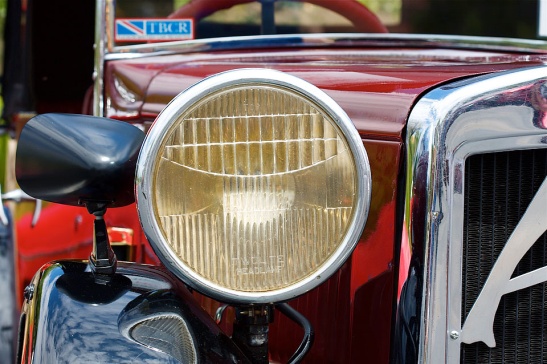 House lights, street lights and car headlamps, all had to be invisible after dark
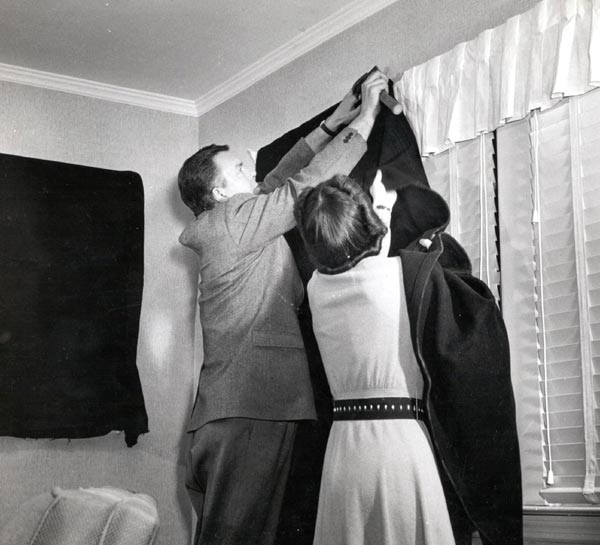 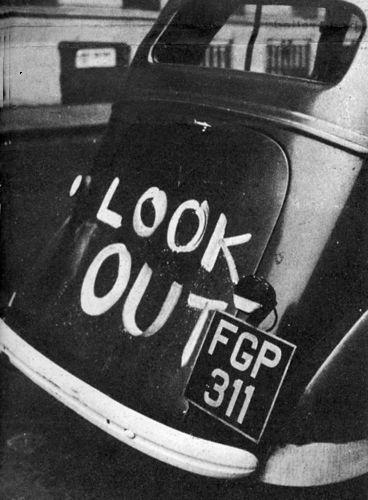 Blackout curtains
Car accidents increased during WWII
The Blackout video
Evacuation
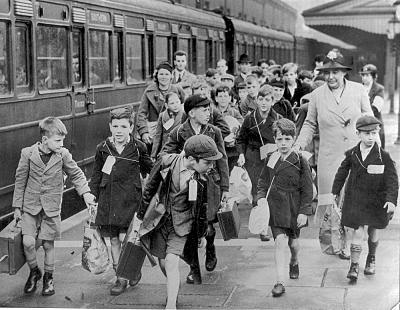 On 1st September 1939, Prime Minister Chamberlain ordered evacuation to begin
When bombing of cities didn’t start immediately, many parents brought their children back to the cities
Most of those evacuated had no idea what their life as an evacuee would be like nor when they would see their parents again
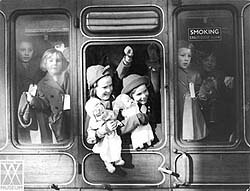 Learning Intention
Understand how the government tried to protect the people of Britain during the war. 
Evaluate the success of these measures.
Success Criteria…
I can describe how the government tried to protect the people of Britain.
I can evaluate how successful these measures were by completing a table with details, plus the positives and negatives of each point.